Mismatched training and dev/test data
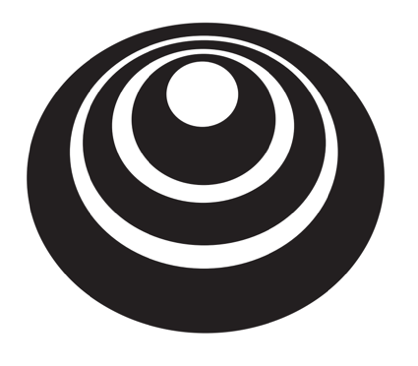 Addressing data 
mismatch
deeplearning.ai
Addressing data mismatch
Carry out manual error analysis to try to understand difference 
     between training and dev/test sets
Make training data more similar; or collect more data similar to
     dev/test sets
Artificial data synthesis
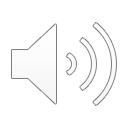 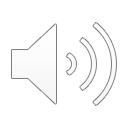 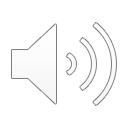 +
=
Car noise
“The quick brownfox jumps 
over the lazy dog.”
Synthesized 
in-car audio
Artificial data synthesis
Car recognition:
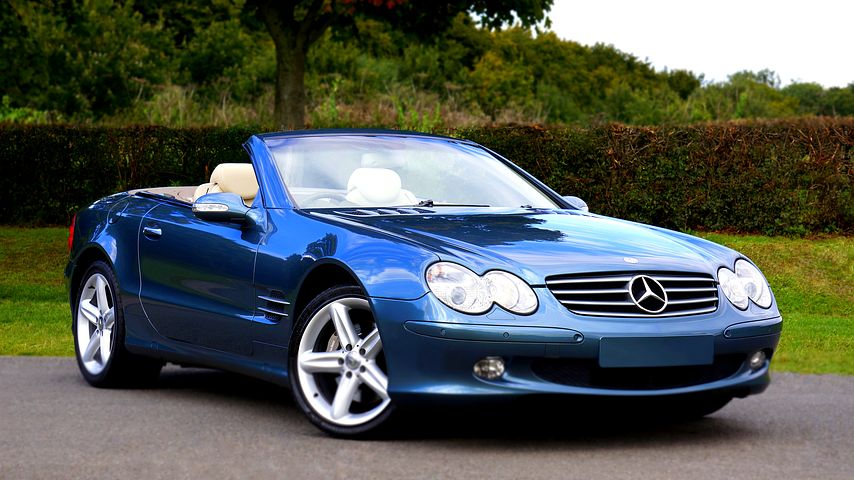 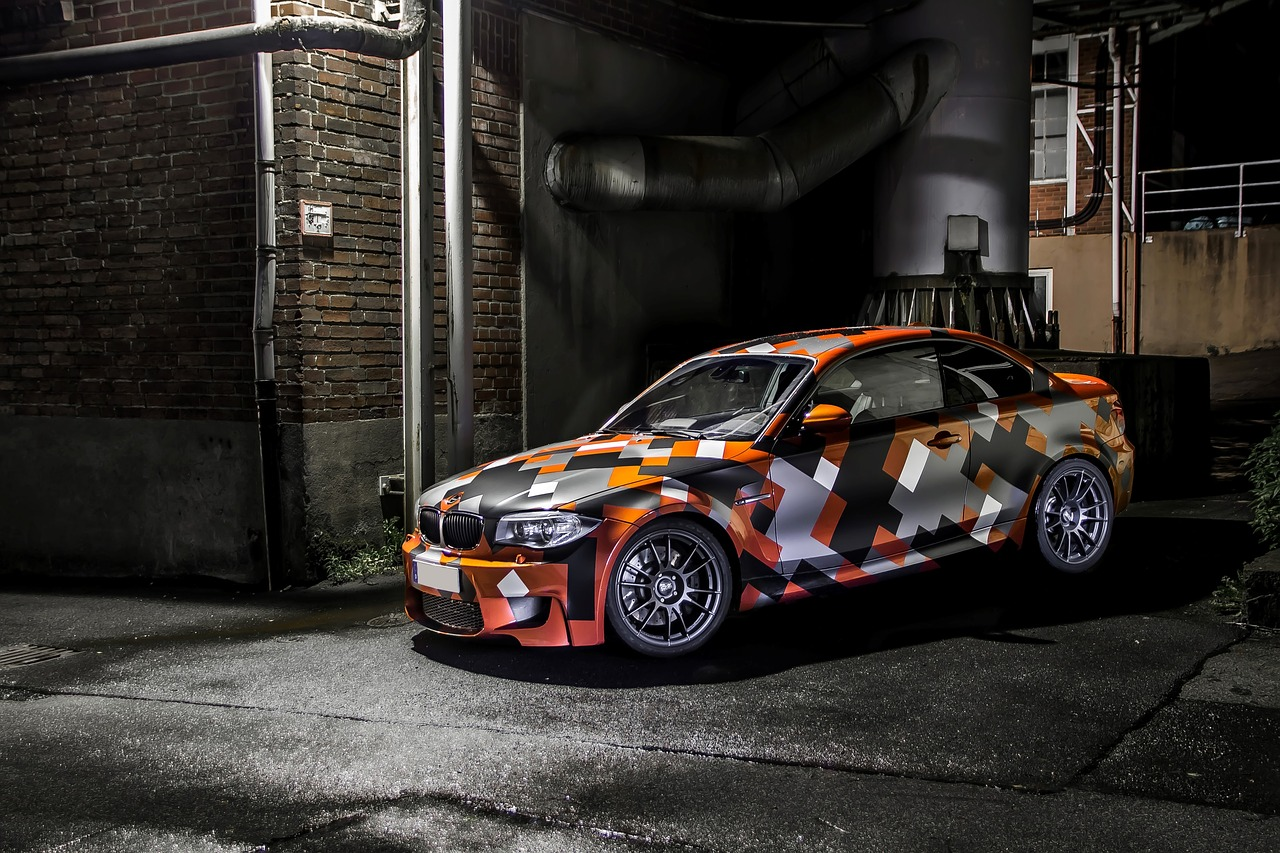 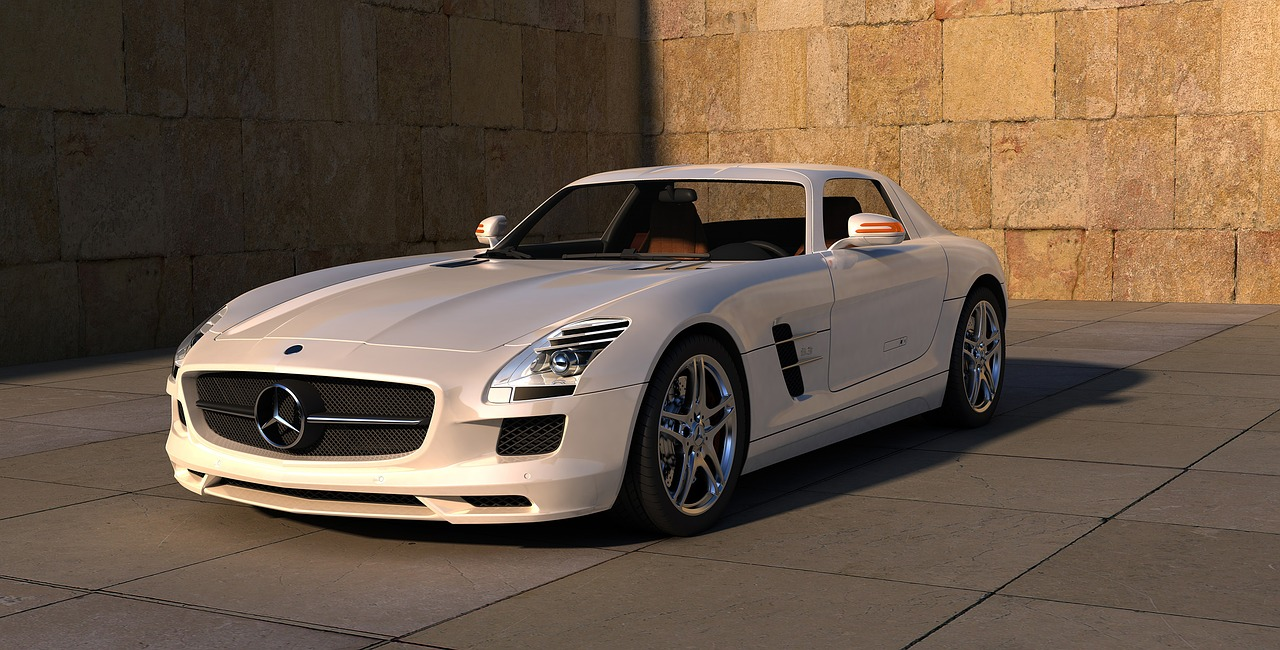